Institute for Cooperatives & 
Community Economic Development
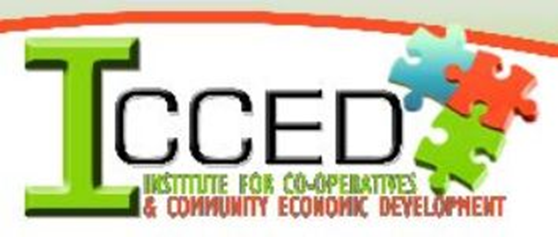 Presentation to Portfolio Committee on Small Business Development

7 November 2018
Sustainable Community Socio-Economic Development through Supporting, Resourcing and Capacitation of Community-based Cooperatives
Who is ICCED?
Established in 2016, ICCED is an NGO that facilitates active participation of underdeveloped communities in the economy by creating jobs and reducing their dependency on government social grants and free services.

ICCED focus on stakeholder management that leads to sustainable community development through Co-ops.
2
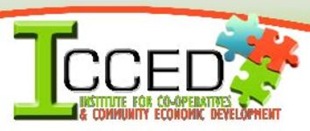 Our Logo
PUZZLE

Its incomplete in order to be developed into a whole and complete puzzle;

Its incomplete because DEVELOPMENT is a PROCESS
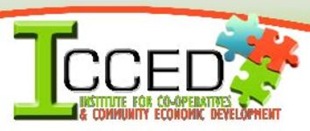 COLOURS
Green:   symbolizes our environment and in particularly agriculture

Brown:  represents/symbolizes the soil

Blue:  Symbolizes to horizon – we can do whatever we can – no limits
3
Our Motto
“We are not in the business of setting up Co-operative for communities - 
but rather to develop communities through 
Co-ops”
4
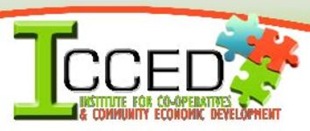 Our Strategic Intent
Be the Cooperative-based Community Economic Development Champion ultimately ensuring self-dependent and sustainable communities
5
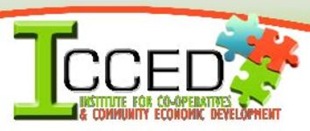 Our Value Proposition
Support & encourage
“Collective/co-operative Enrichment vs
Individual Enrichment”
Create sustainable community economic development initiatives aiming at job creation, wealth generation, poverty alleviation, narrowing the inequality gap and ensuring inclusive, self-delivery of services. Communities become major shareholders/owners in profit-making businesses
6
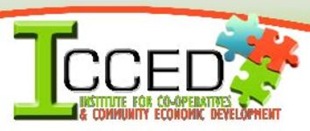 Our Proposed Strategic Tool
Supporting and strengthening 
CO-OPERATIVES
as one vehicle to build economic sustainable communities
this strategy shall alleviate pressure on service delivery initiatives as the country moves away from token, social benefit-based community development to self-dependent and proud communities, respected for their wisdom and intelligence to develop and decide on their own sustainable economic destiny
7
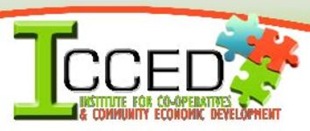 Our Developmental Approach
ASSET-BASED COMMUNITY DEVELOPMENT (ABCD)

ABCD presented as an alternative to needs-based approaches to development.
8
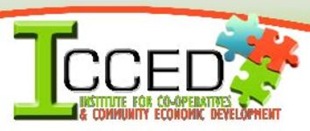 How do we do it?
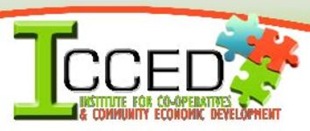 9
Our Strategic Goals/Intention
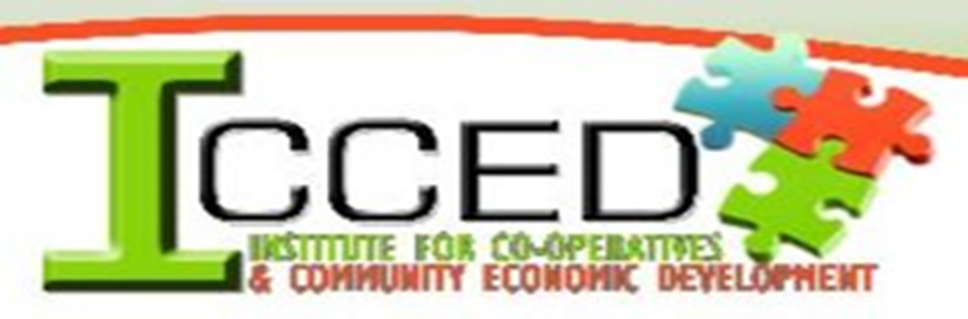 10
To:
Ensure an understanding of the concept of cooperatives by all so that resources deployed by government and others can be use effectively to reduce poverty;  

Ensure the development of successful cooperatives and use those cooperatives as  effective TOOLS for facilitating establishment of Community Owned Enterprises (COEs); Workers Owned Enterprises (WOEs); Community Finance Institutions and Co-operative Banks
11
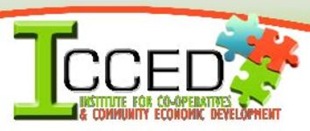 ….. thereby  developing sustainable communities as well as transforming South Africa into a Mixed Economic System
12
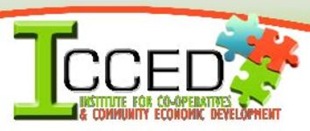 What informed our Strategy?
88% failure rate of cooperatives – despite the large financial investment by government into the sector;

The narrow perspective adopted by both government and communities in regarding Co-ops as a tool to address poverty and unemployment (and its related causes); 

Lack of utilising the legislative platforms created by our government to encourage and motivate communities to mobilise themselves into co-ops;
13
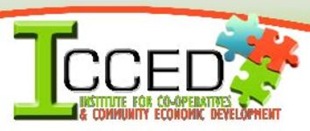 What informed the establishment of ICCED?
Government support services which are not addressing  felt needs of cooperatives and communities who want to use the concept of cooperatives to develop the community socially and economically.

Failure to align development of cooperatives to skills development programmes, service delivery challenges and poverty reduction interventions of government.
14
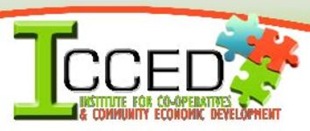 What exactly does ICCED do to change this situation?
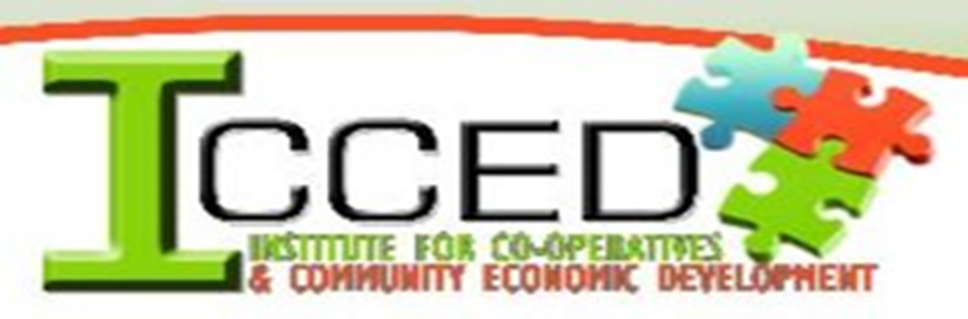 ICCED is positioned to:
15
Provide cooperatives and community economic development training to political deployees in government, government officials, existing cooperatives and communities especially poor communities.

Facilitate establishment of Community Owned Enterprises and Workers Owned Enterprises using the concept of cooperatives.
16
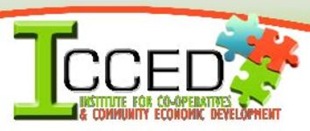 Coordinates government policies and programmes which are located in different government departments and SOE’s to develop community development models based on Co-ops and facilitate establishment of sustainable communities.

Engages donor agencies and lobby them to provide funding direct to communities to mitigate failure rate of Co-ops and help communities to avoid frustrating government red tape.
17
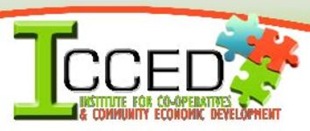 Adopt international models and adapt them to South African realities in terms of government policies, challenges identified in the 	NDP and development levels at community level.

Links communities to the private sector and universities with technologies relevant to developmental needs of communities.

Enables communities to base their development on assets found in those communities.
18
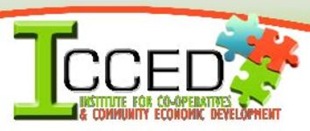 Mobilize communities to focus on changing the structure and ownership of the economy by establishing their own financial institutions to fund Community Owned Enterprises and Workers Owned Enterprises.

Motivate communities to use government grants in a developmental manner in order to break poverty circle at family level and reduce perpetual dependency of poor households on government handouts.

To participate in making South Africa a developmental state .
19
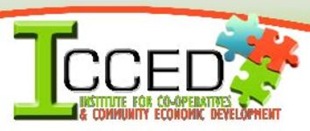 Expected End Results
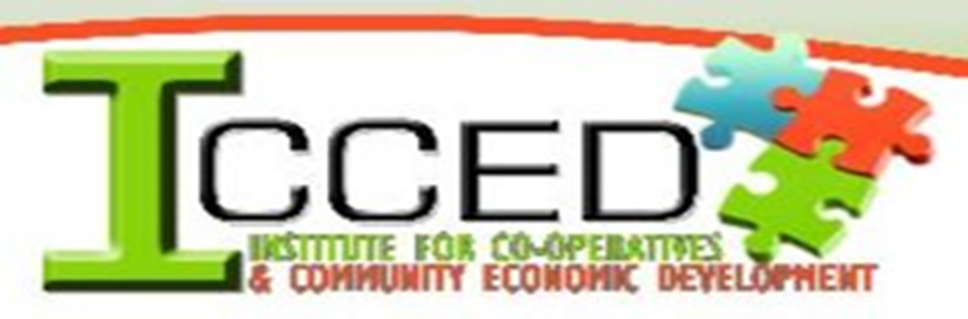 20
Active participation of communities in their own development - allowing them to become “people of their own destiny”. 

Reduced levels of poverty and unemployment.

Transformation of the structure and ownership of the economy.

Effective use of government resources designed for development of cooperatives  and poverty reduction
21
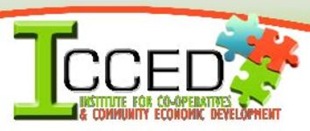 Economic growth with impact on poverty.

Reduced government red tape.

Adoption of a broader perspective of the concept of cooperatives by government, donor agencies and communities.

Establishment of sustainable communities
22
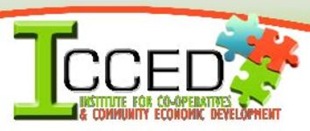 Our Objectives
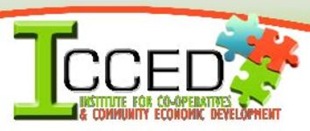 23
To facilitate the establishment of sustainable communities through training, strategic partnerships;

To coordinate at community level developmental programmes offered by government and development agencies to under-developed communities.

To provide training on Co-operatives Based Community Economic Development Model, Asset Based Community Economic Development Model and Technical Skills required for economic development purposes of specific communities.
24
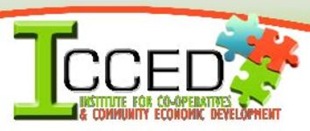 To collaborate with national and international cooperatives movements, universities providing training in cooperatives and community development studies, and strategic business companies to facilitate their investment in Community Owned Enterprises thereby creating access to technologies, finance and markets by underdeveloped communities.
25
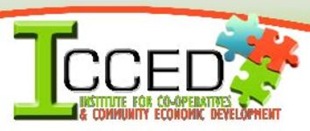 Our Strategic Partners
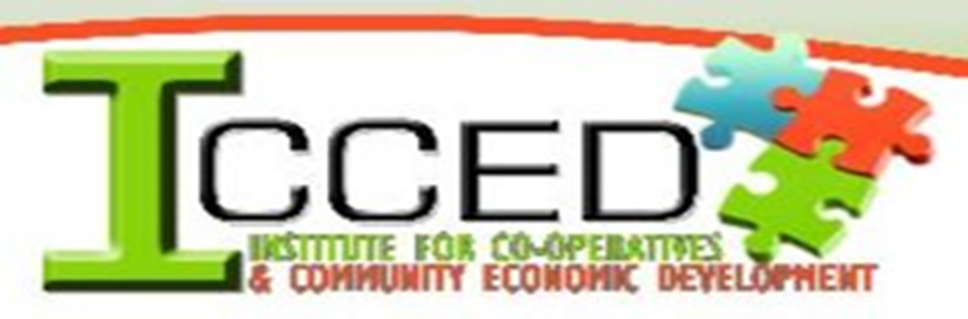 26
Government Departments & SOE’s
To work with Government departments and State owned entities which have a responsibility of developing communities to facilitate participation of communities in their own development using the CBCED Model and the ABCD Model.
27
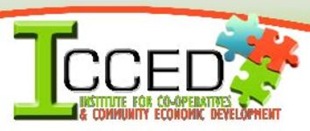 Educational & Research Institutions
Collaborate/partnership with the aim of developing, relevant, appropriate community-based education and training programmes, material and research outputs
28
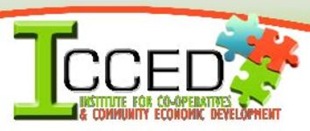 The Private Sector
Exploring co-funding/resourcing opportunities and with technologies which could be used by communities to facilitate their own development thereby facilitating community participation in the 4th Industrial Revolution.
29
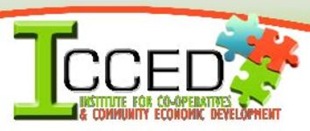 NGO’s, CBO’s FBO’s, 
Traditional leaders, etc.
Partnering with the aim of mobilising individuals into co-ops
thus creating a a mind-set shift from consumption to production of goods and services utilized by them.
30
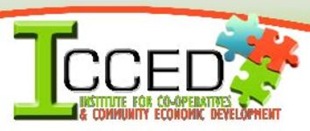 Target groups for our Programmes
1.	Existing cooperatives who are not productive especially those involved in agriculture, food processing and manufacturing.

2. Land claim beneficiaries who are not using their land productively.

3. Child headed households ,unemployed youth and women especially those in rural areas, informal settlements and townships. 

4. Members of poor families who appear on the  national social grant register  and indigent registers of municipalities.
31
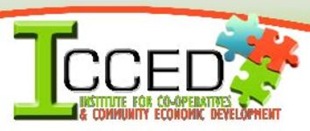 Faith based organisations especially those that are in poor rural areas  and townships. 

Organised groups such as the Taxi Industry, Stokvels, Burial Clubs etc.

The Unemployed – graduates, retrenched, etc.

Former Public Servants, Teachers, nurses, administrators.

School children/learners – providing a sense and opportunities of self-sufficiency
32
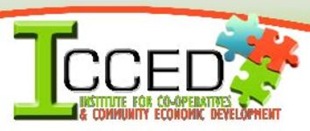 Value-add of supporting Cooperatives as a tool for Community Economic Development
Cooperatives attract progressive private sector investment. 

Government investment on infrastructure.

Government and private sector investment on skills development.

Reduce dependency of underdeveloped communities on government handouts.
33
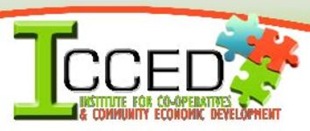 Facilitate Integrated  Development Planning by different stakeholder. 

Promote usage of technologies by communities for their own development. 

Cooperatives creates space for retired politicians and government official in community development  

Facilitate development at community level and promote self-reliance at family level thereby breaking poverty cycle.

Facilitate collaboration between various development oriented organisation, governments, NGOs and progressive private sector.
34
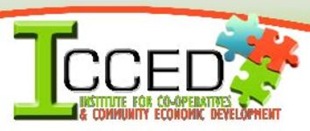 Our Intervention Approaches
35
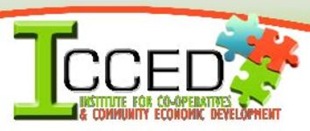 Current Interventions
King of Midlands Co-operative:
	Tyre Fitment, Filling Station & King Grange Co-	operative Bank – a Taxi Assoc. Initiative supported by 	the DSBD and Umsunduzi LM

The Sustainable Communities Project: 	partnering Depts. of Human Settlement and Rural Dev. 	& Land Reform – assist in facilitating  Housing, 	Agriculture and Renewable Energy Generation Co-ops

Thathane Secondary Co-op:
	Supported by DSBD & Ubuhlebezwe LM – focussing on 	Skills Development, high value Crop, Dairy & Fish 	farming
36
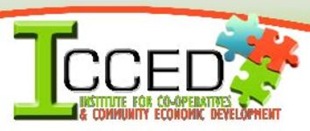 GOVERNANCE
Our current Board compose the following:

Dr Sibusiso Ndebele - Chairperson
Prof. Nic Olivier- Deputy Chairperson
Kugesh Naidoo – Treasurer
Adv. Richard Sizani – Secretary
Prof. Sipho Sibandze – Deputy Secretary
37
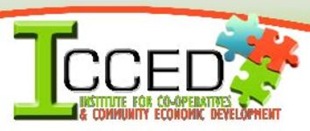 Current Capacity
Executive Leadership
Sector Expert
Volunteers
Technical Advisors
Strategic Partners
38
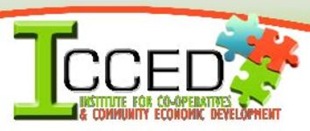 Thank You
39
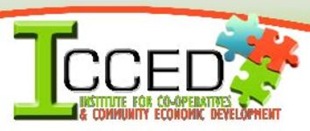